Phénomène
Fait par Jordan Drouin
Étoile fillante
Aurore boréeal
province
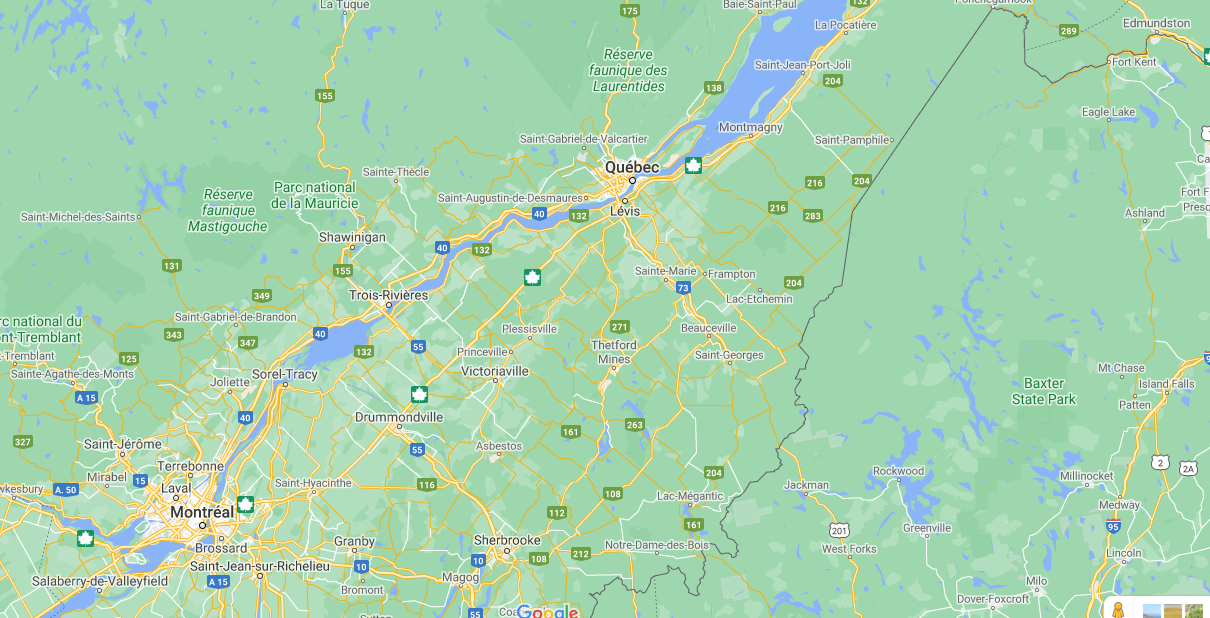 MRC Robert Cliche
École secondaire veilleux